www.eegitimim.com
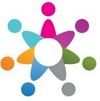